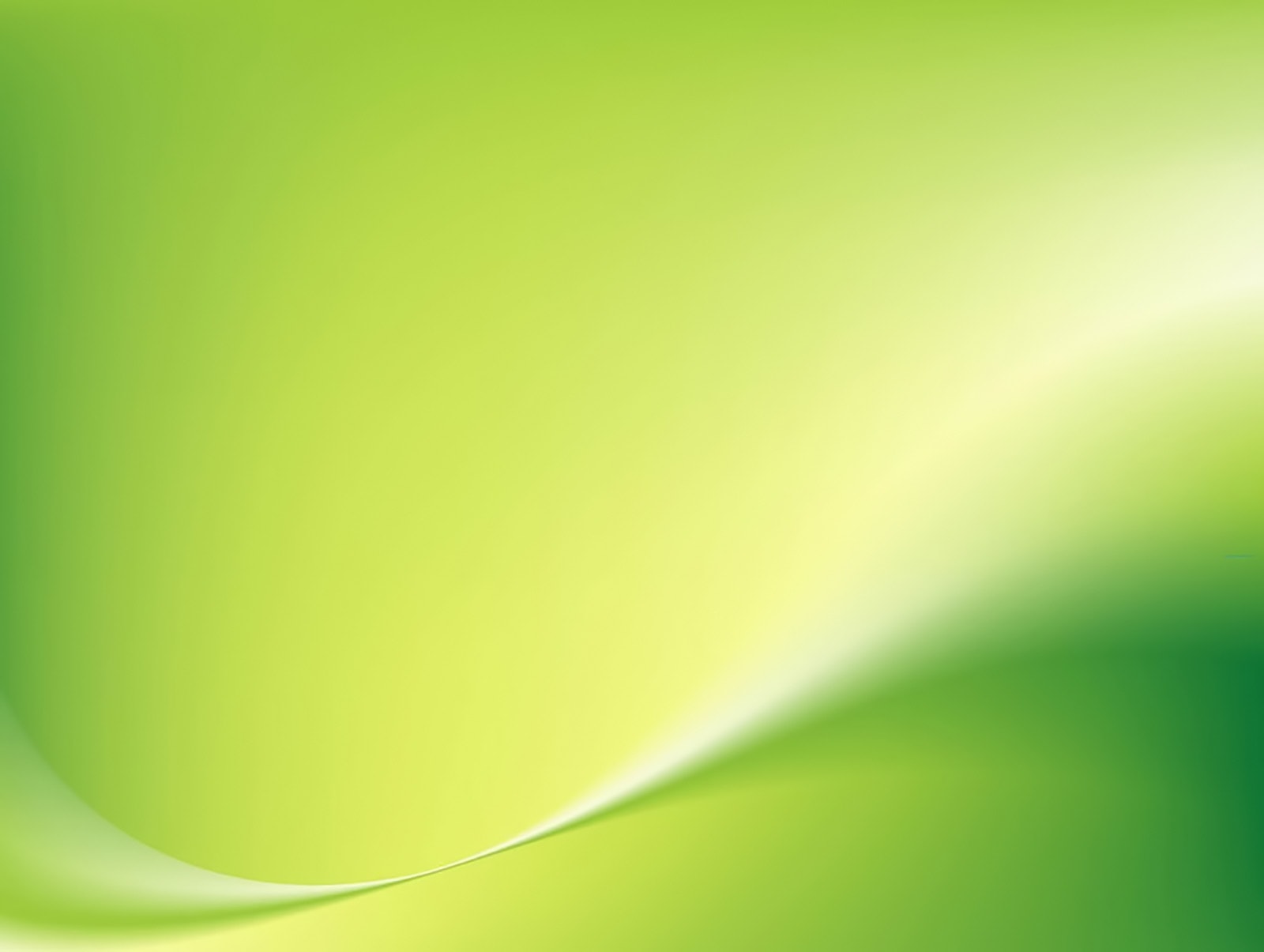 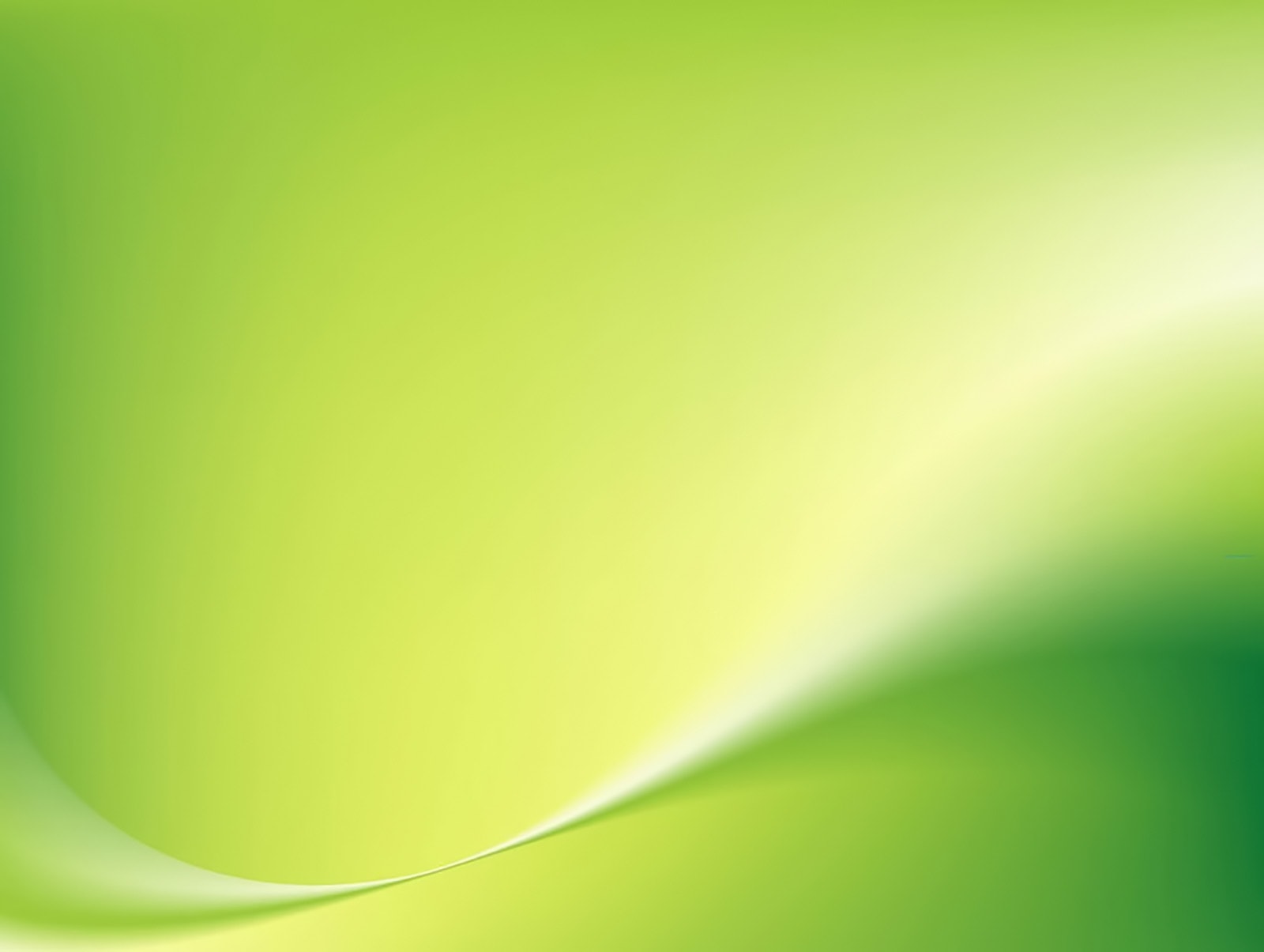 Упражнение «Назови растение»
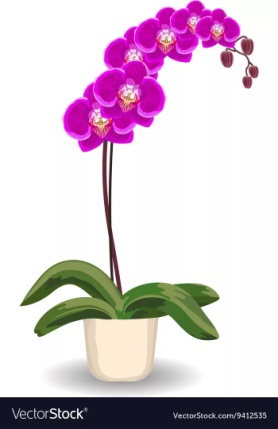 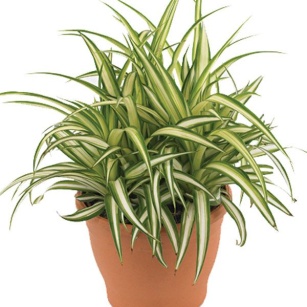 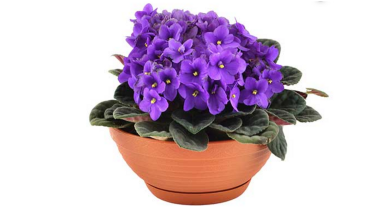 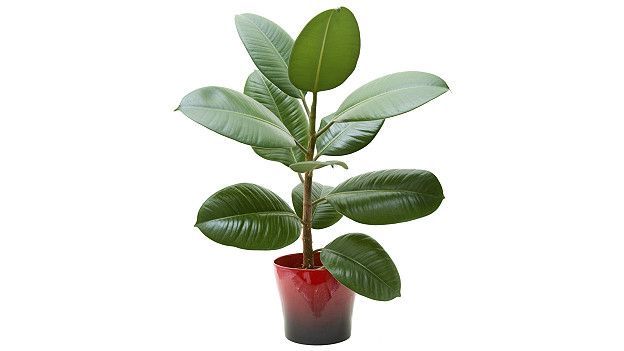 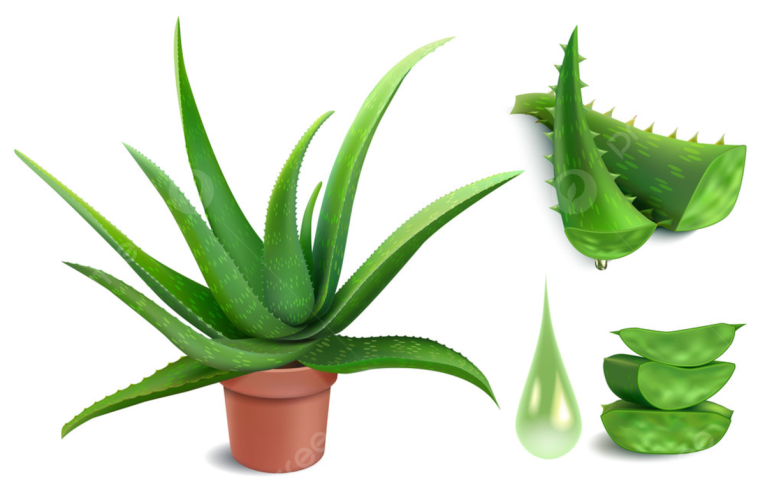 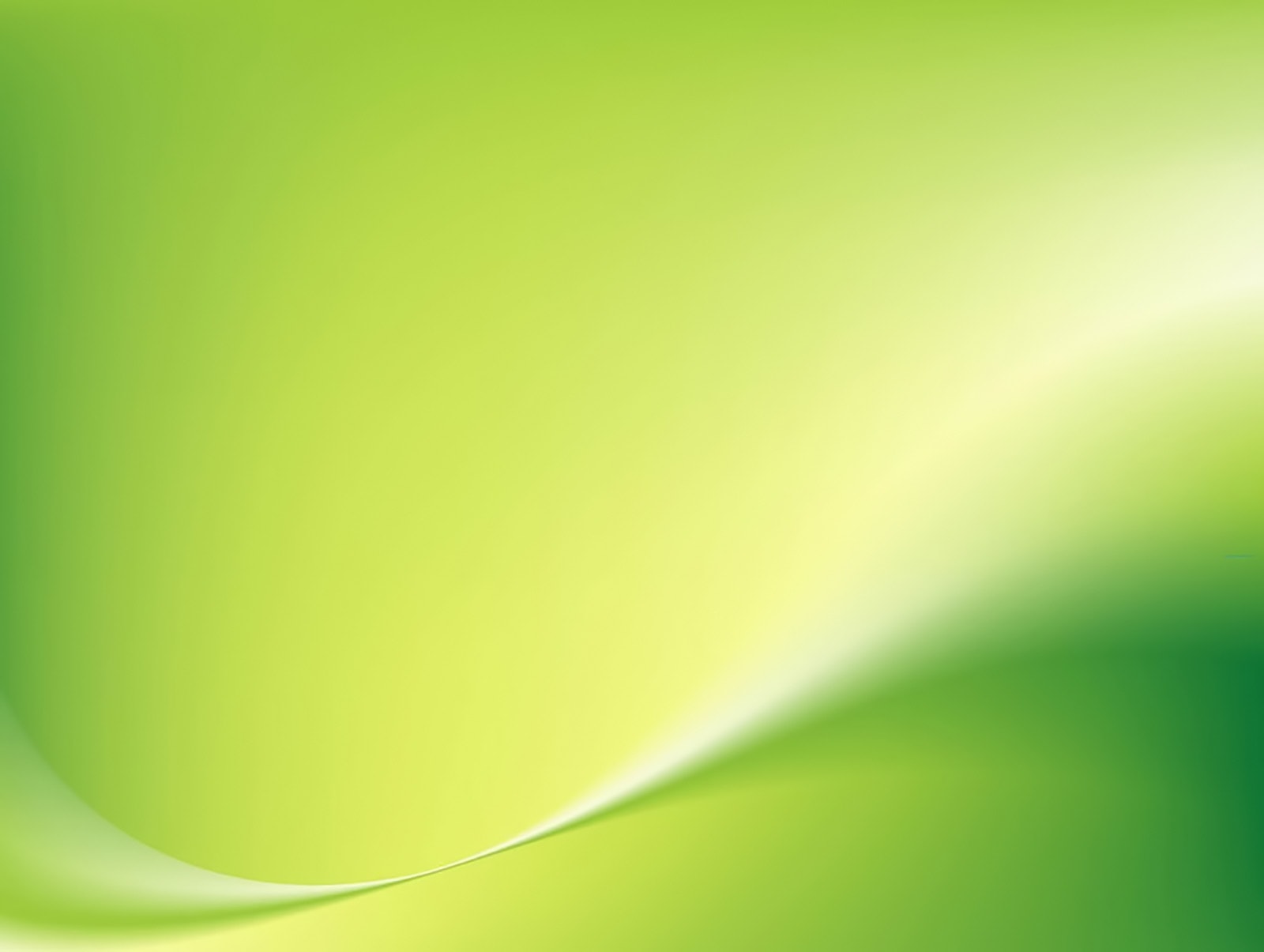 Игра «Собери цветок знаний»
Комнатные растения
б) Какие растения называют комнатными
Комнатные растения содержат в квартирах, школах, больницах и других помещениях.
в)  Какие условия необходимы комнатным растениям для их нормального роста и развития?
Освещение, температура воздуха, влажность воздуха
 г) Почему комнатные растения осенью и зимой не выносят на улицу?
Низкая температура воздуха
 д)  Почему комнатные растения ставят на подоконник, а не на пол или под стол?
Растения любят естественный свет
е) Почему комнатные растения надо регулярно поливать?
Растениям нужна вода
а)  Очищают воздух, создают уют,  На окнах зеленеют.  И зимой цветут.
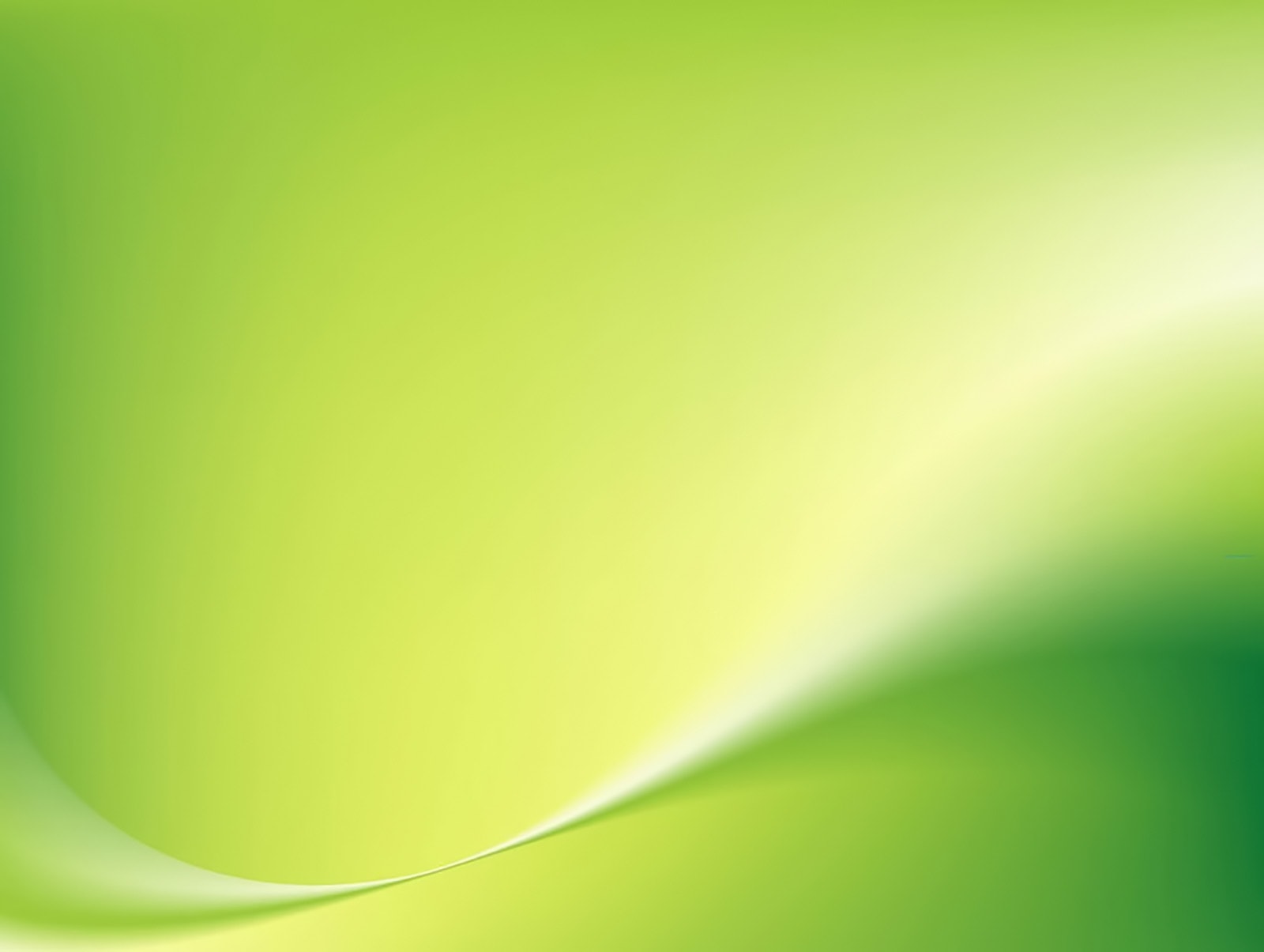 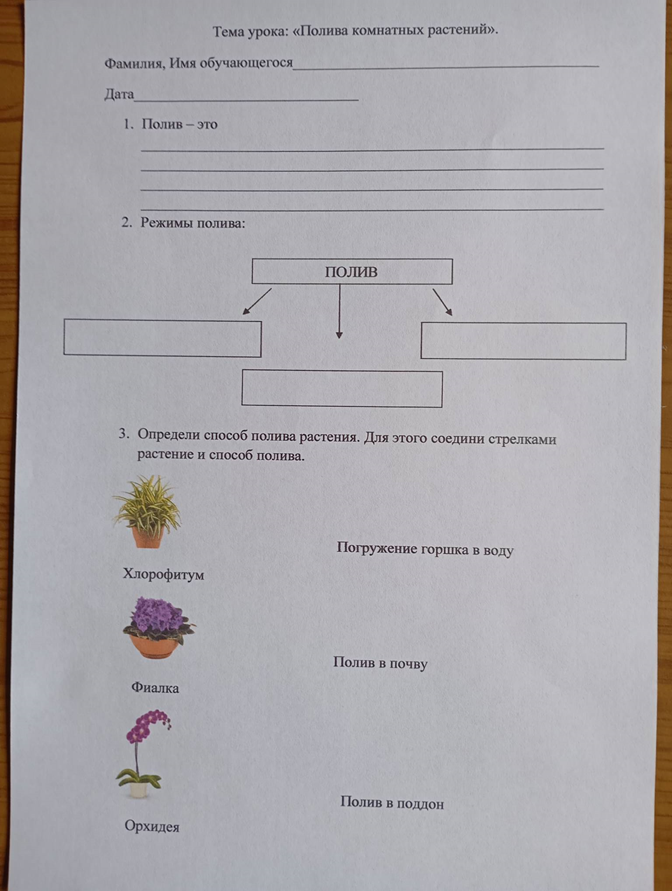 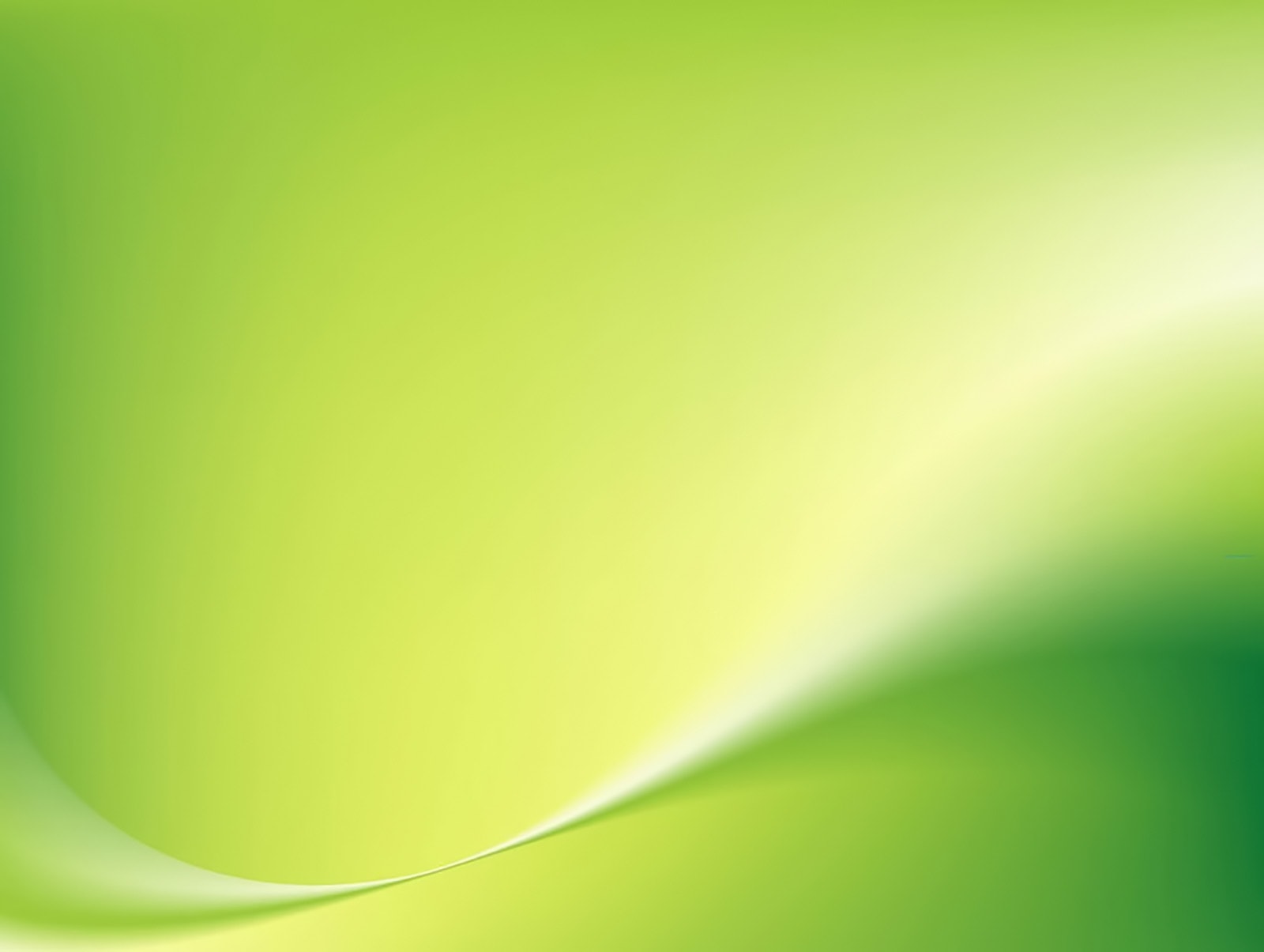 Тема урока
Полив комнатных растений
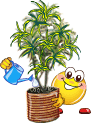 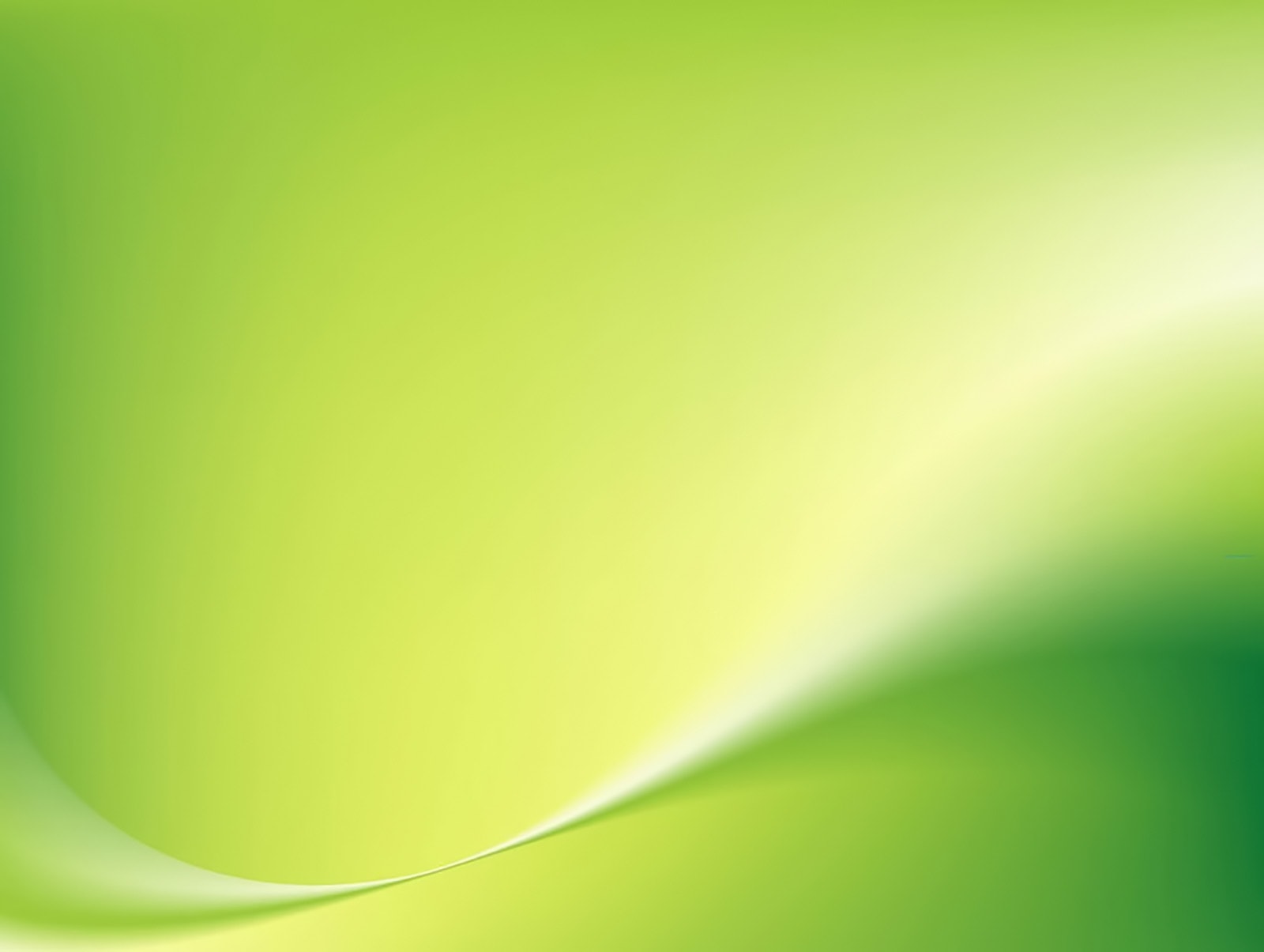 Правила полива комнатных растений
1. Проверить рукой на ощупь влажность почвы в горшке. Если верхний слой почвы сухой, растение надо полить.

2. Определить какой способ полива подходит для данного растения.

3. Полить растение определенным способом.
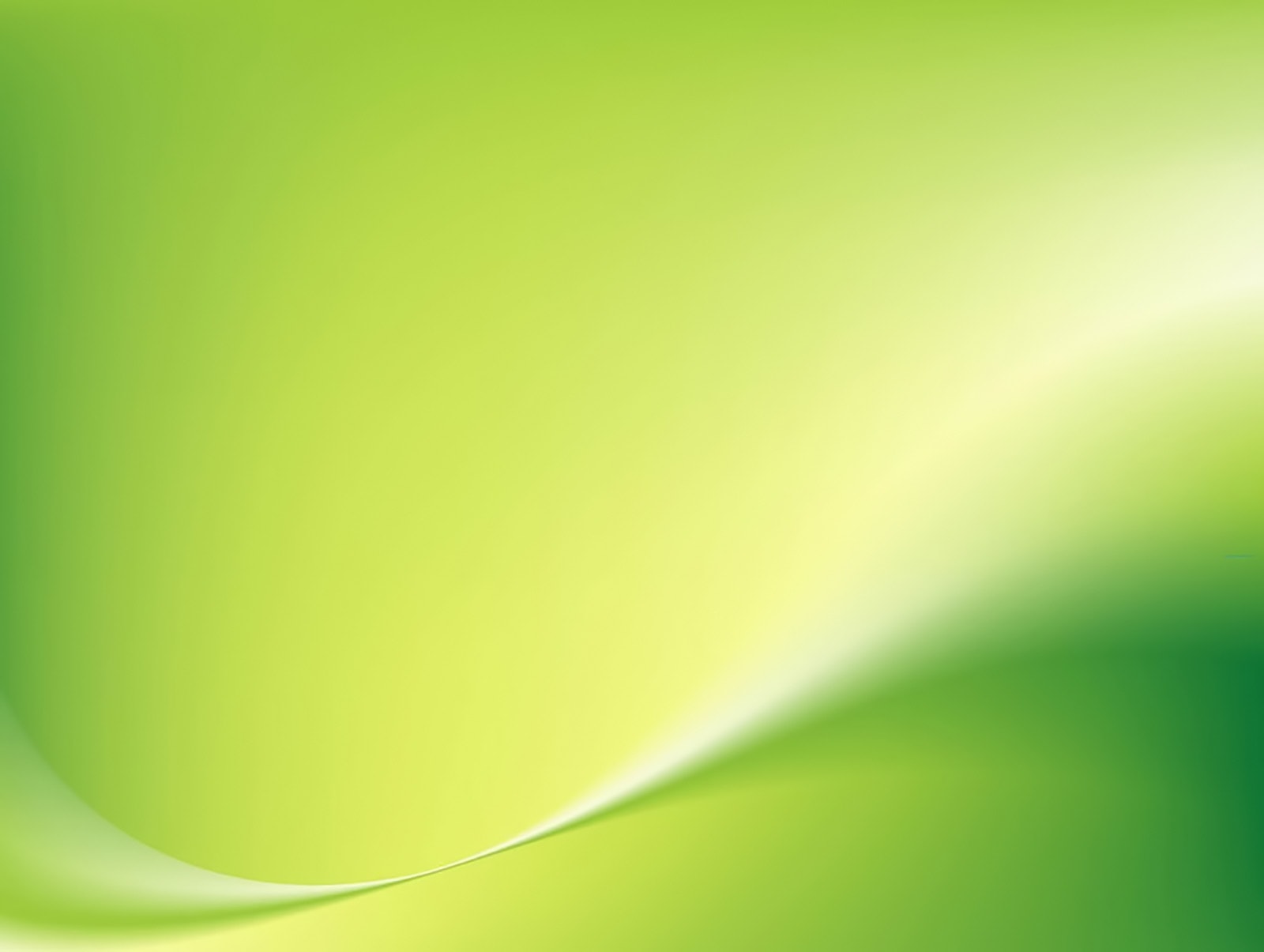 Способы полива растений
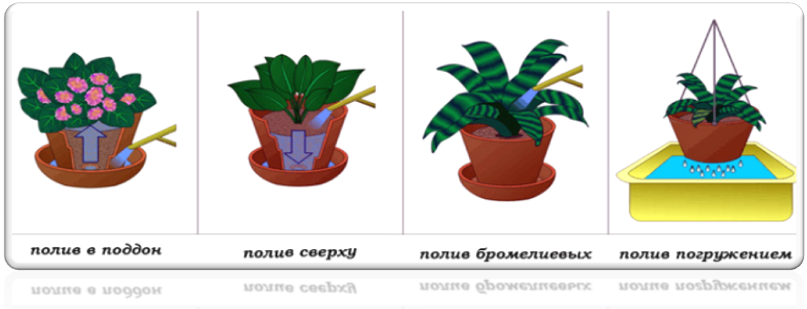 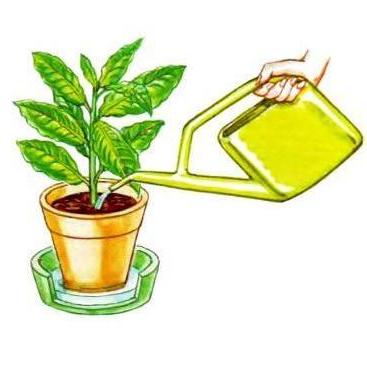 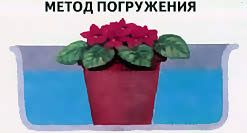 Погружение горшка 
в воду
Полив в почву
Полив в поддон
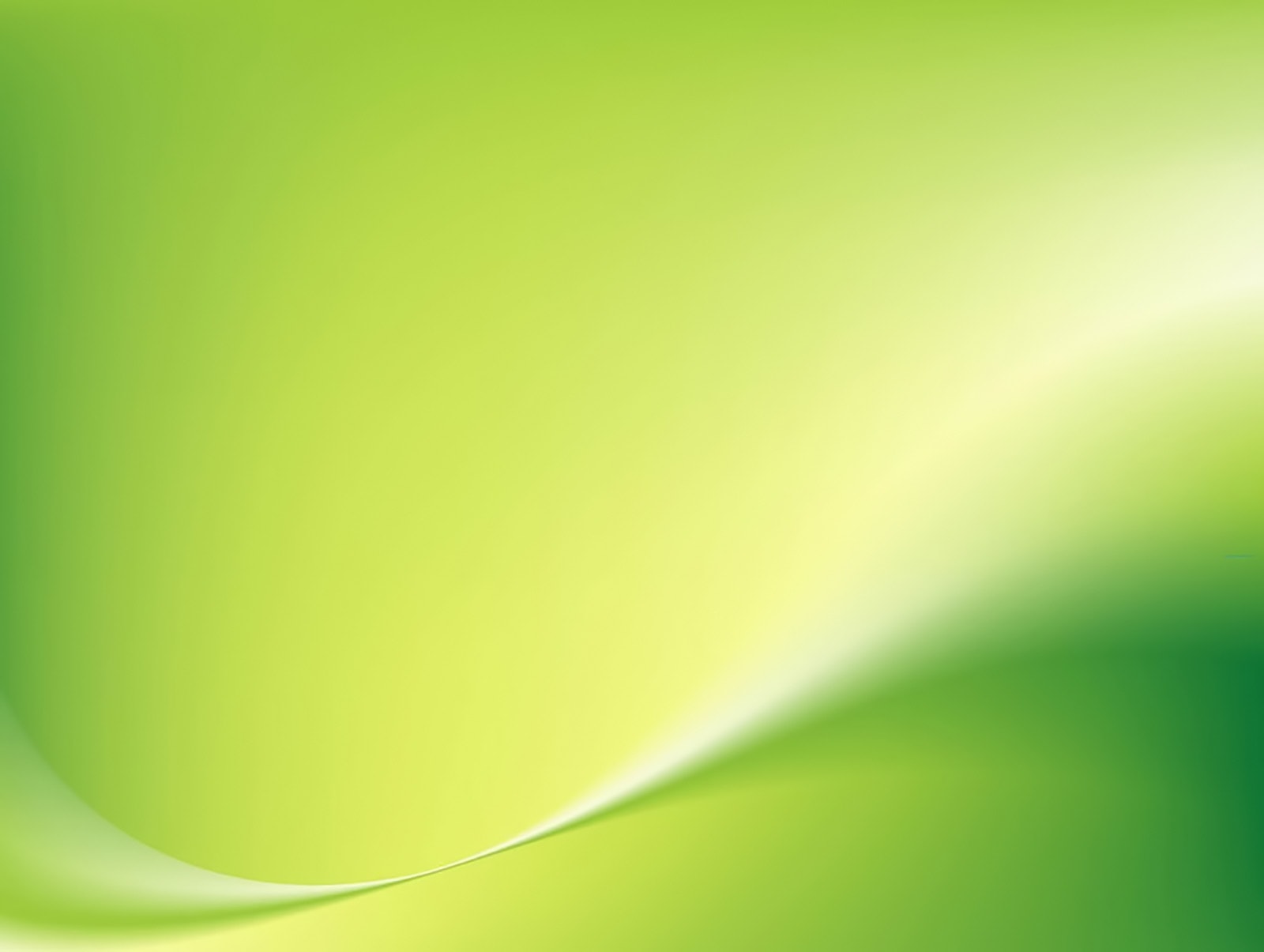 Физкультминутка
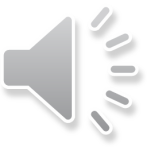 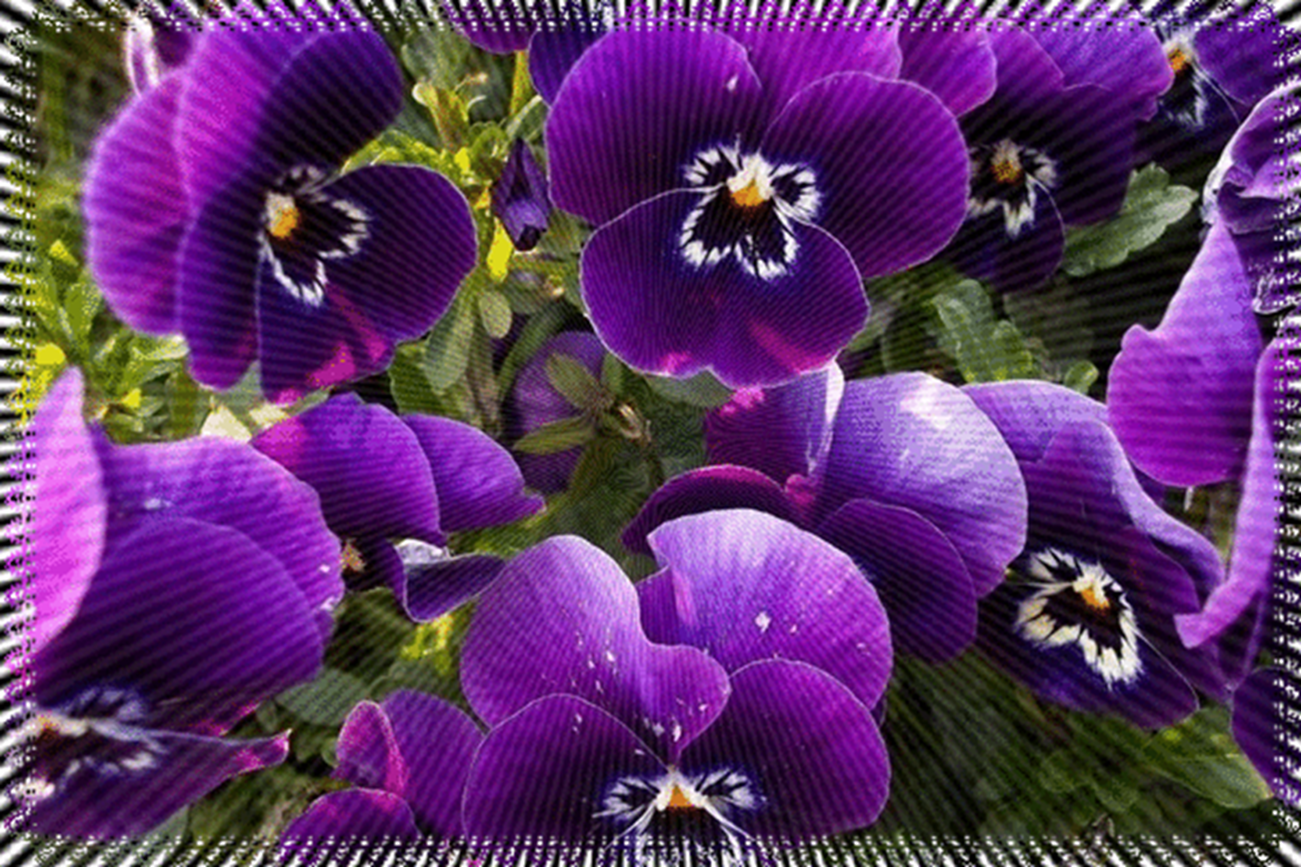 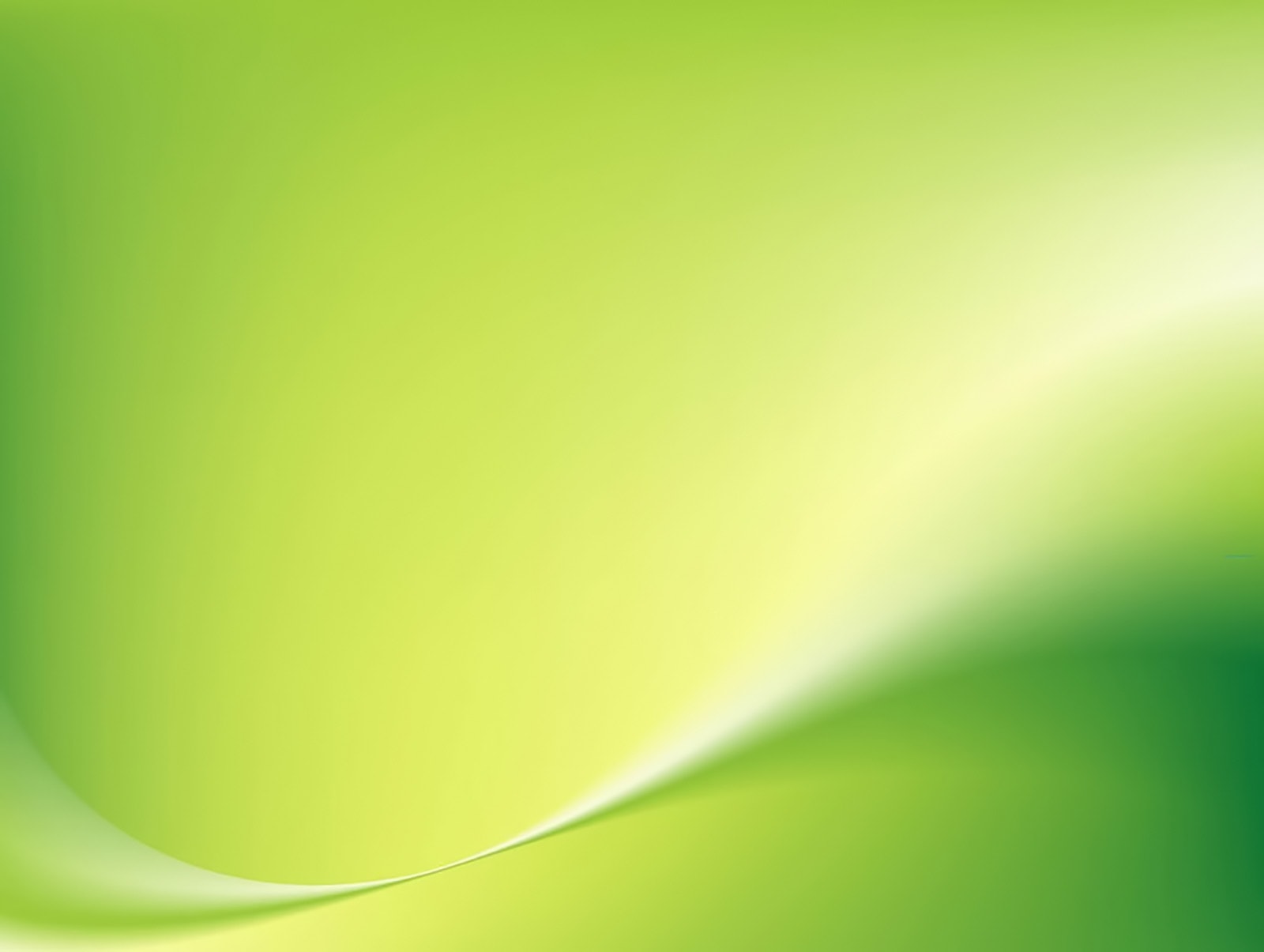 Правила полива комнатных растений
1. Проверить рукой на ощупь влажность почвы в горшке. Если верхний слой почвы сухой, растение надо полить.

2. Определить какой способ полива подходит для данного растения.

3. Полить растение определенным способом.
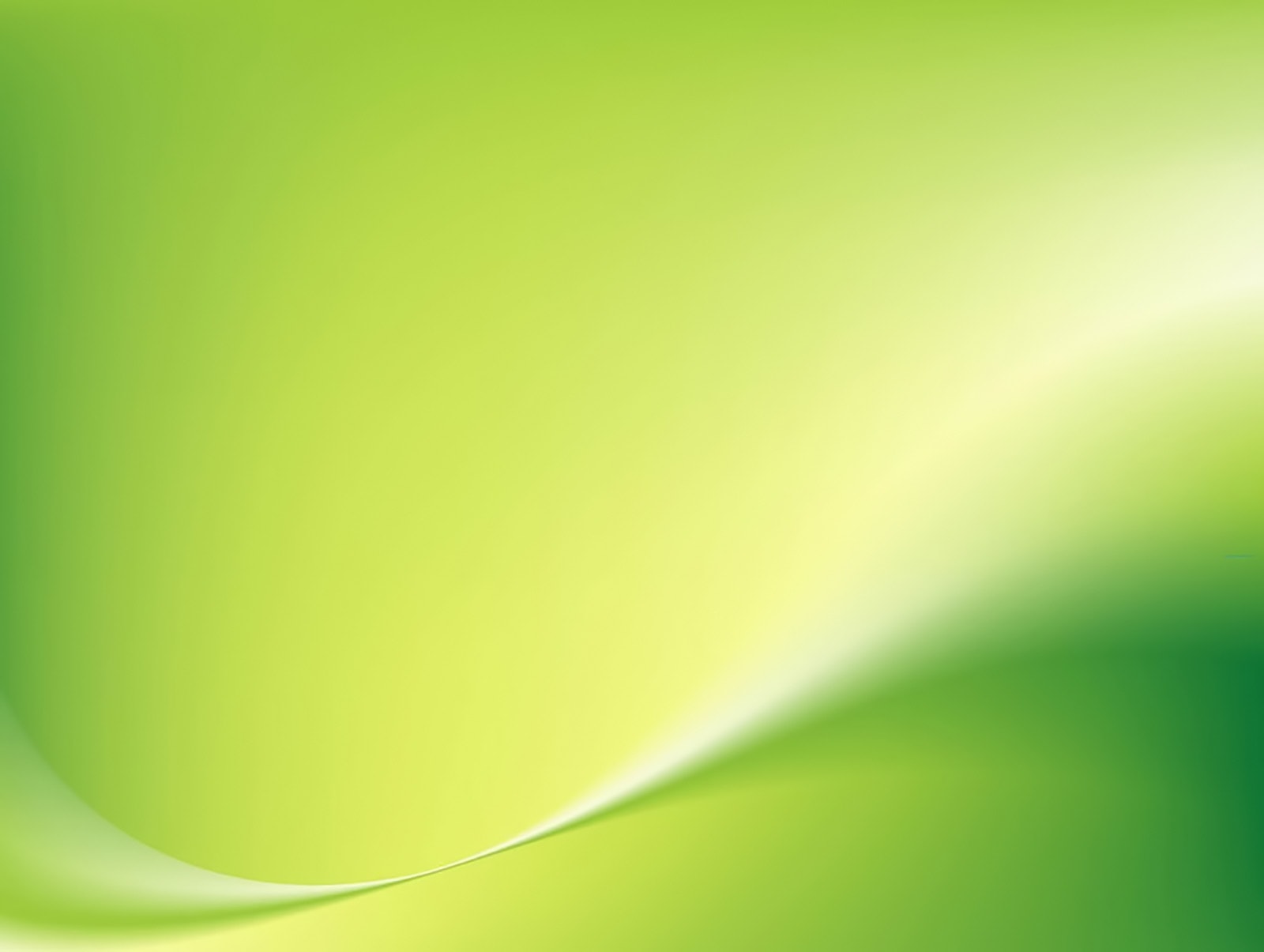 Урок окончен.
 Спасибо за внимание!
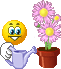 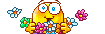